Figure 1 Categories of drug alerts.
J Am Med Inform Assoc, Volume 16, Issue 4, July 2009, Pages 531–538, https://doi.org/10.1197/jamia.M2910
The content of this slide may be subject to copyright: please see the slide notes for details.
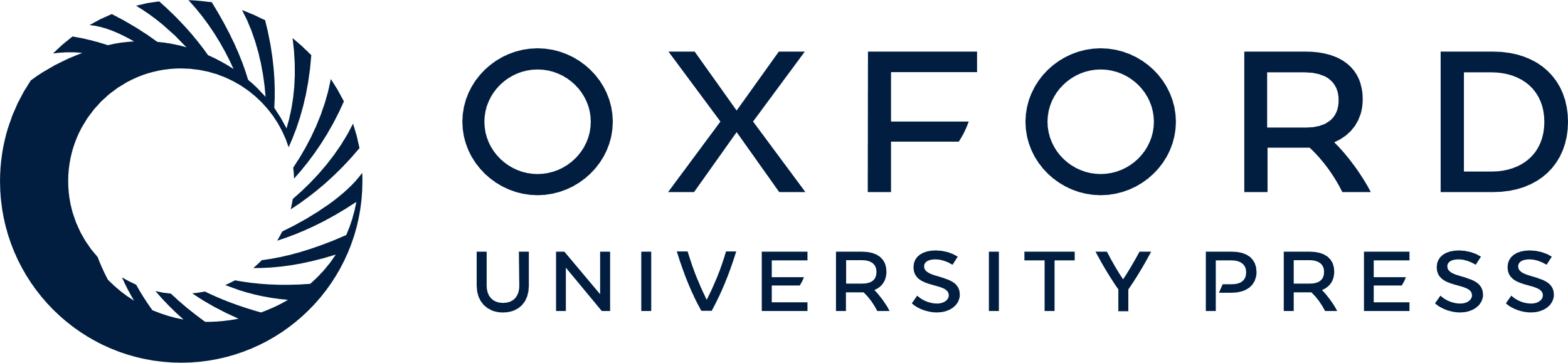 [Speaker Notes: Figure 1 Categories of drug alerts.


Unless provided in the caption above, the following copyright applies to the content of this slide: American Medical Informatics Association]